Los verbos “-ar”
2.1
bailar
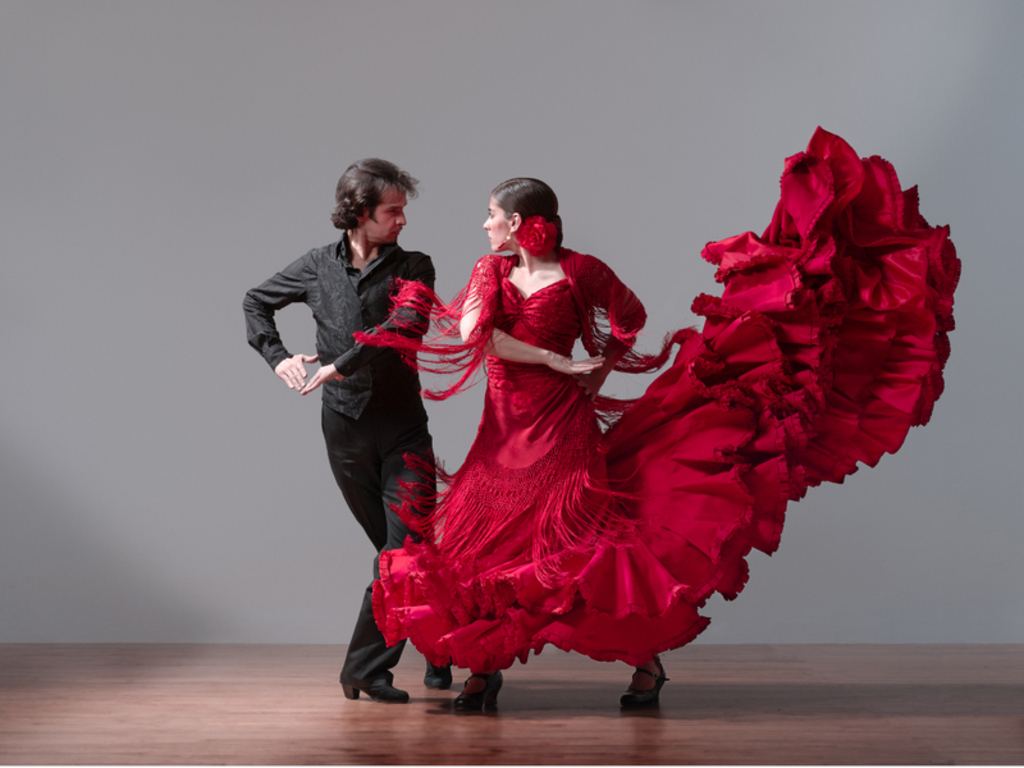 buscar
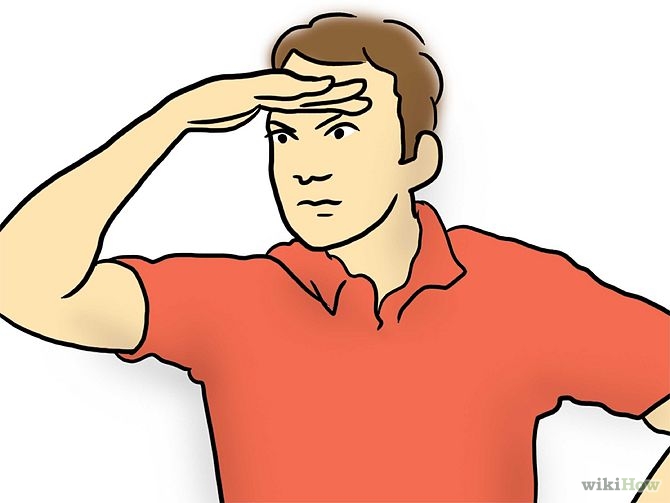 caminar
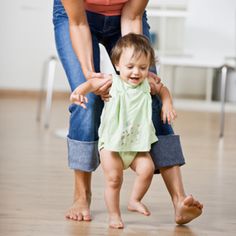 cantar
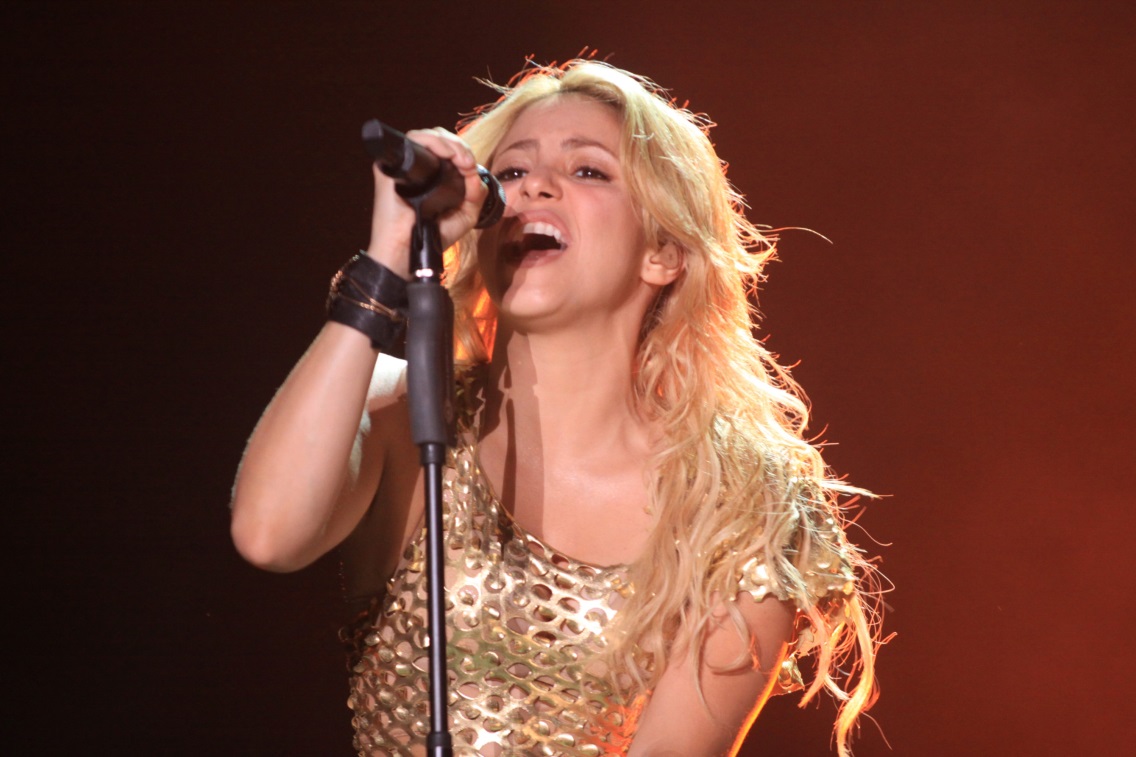 cenar
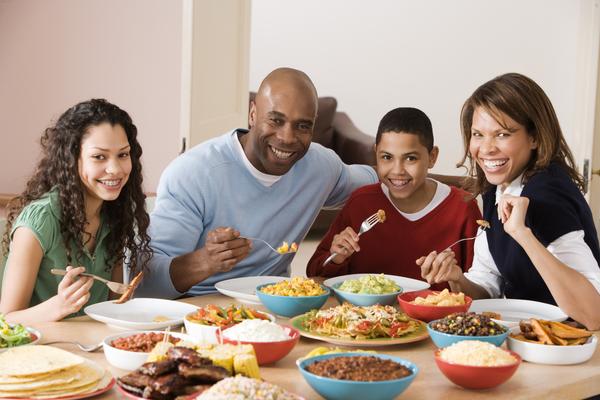 comprar
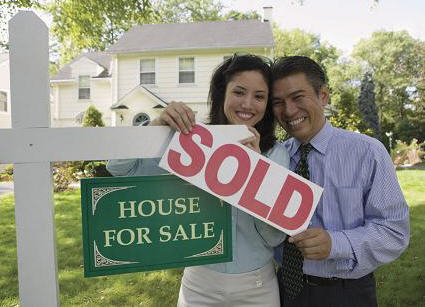 contestar
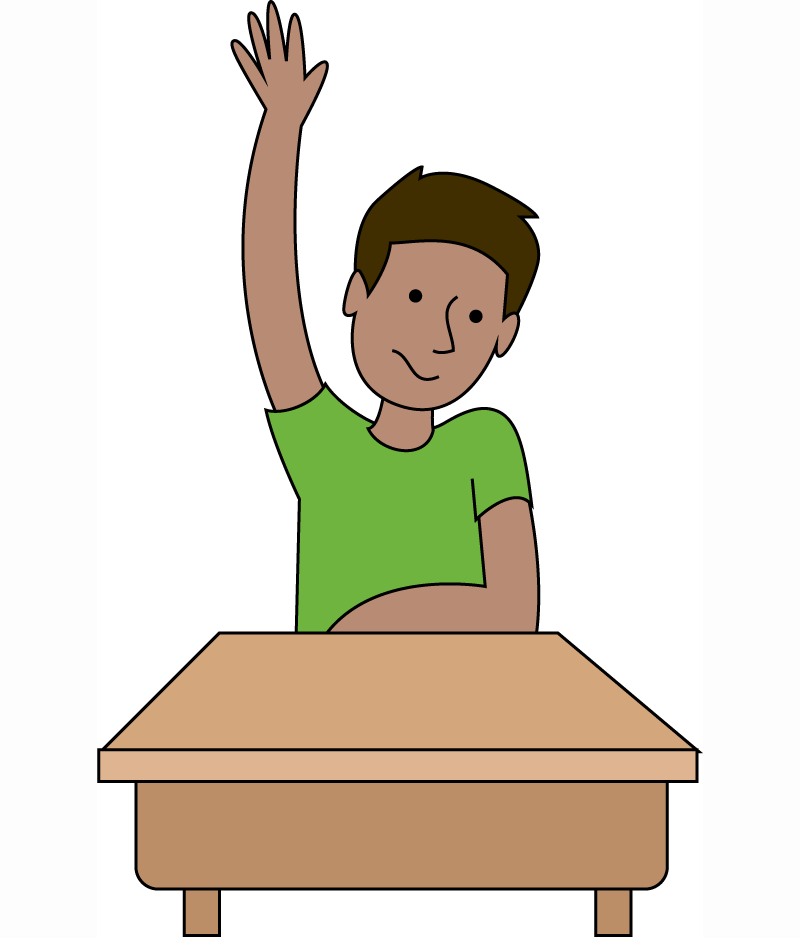 conversar
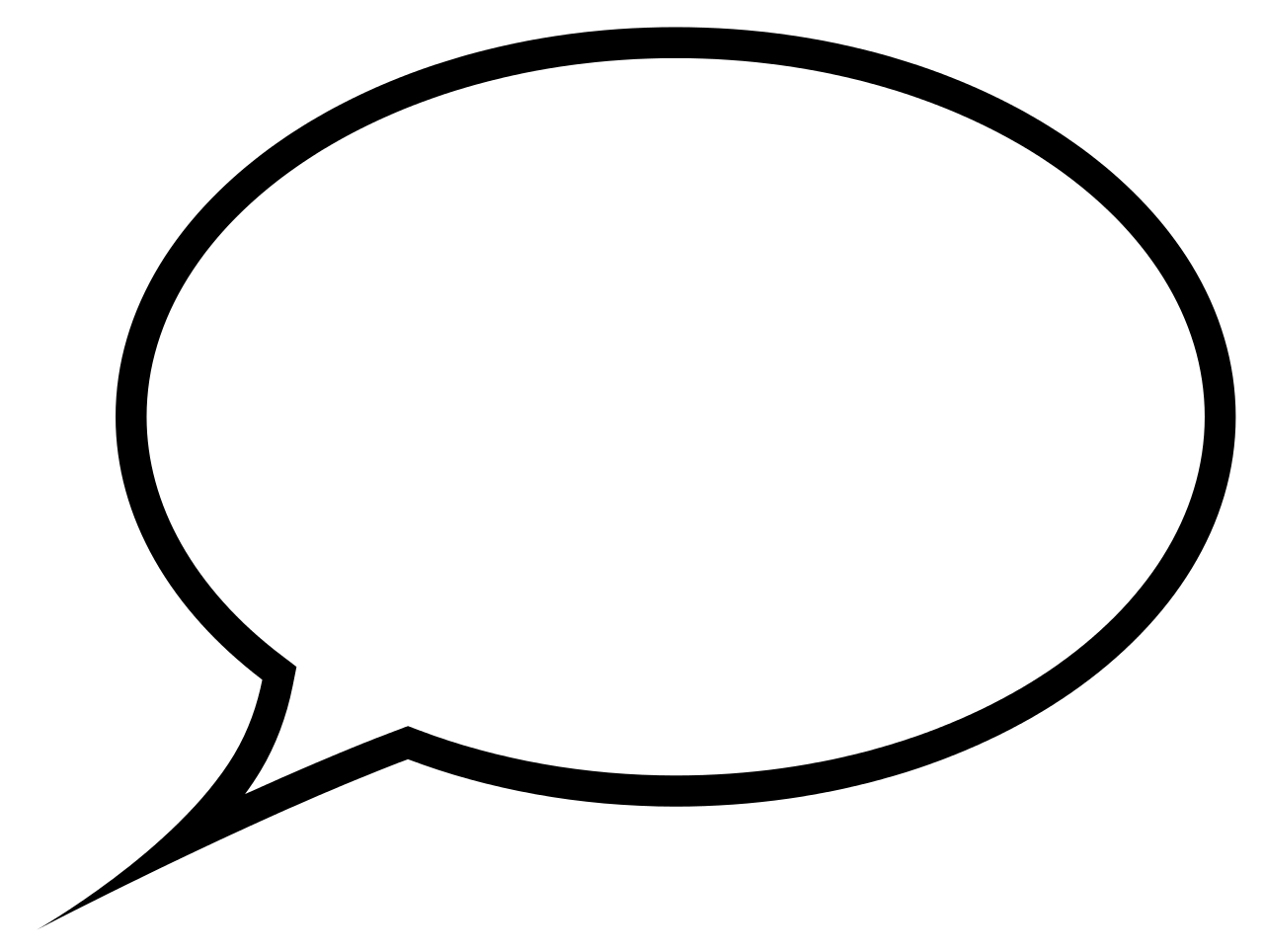 ¡Hola! ¿Cómo estás?
desayunar
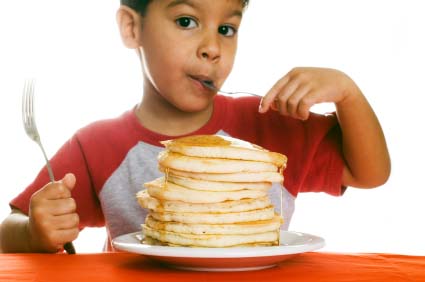 descansar
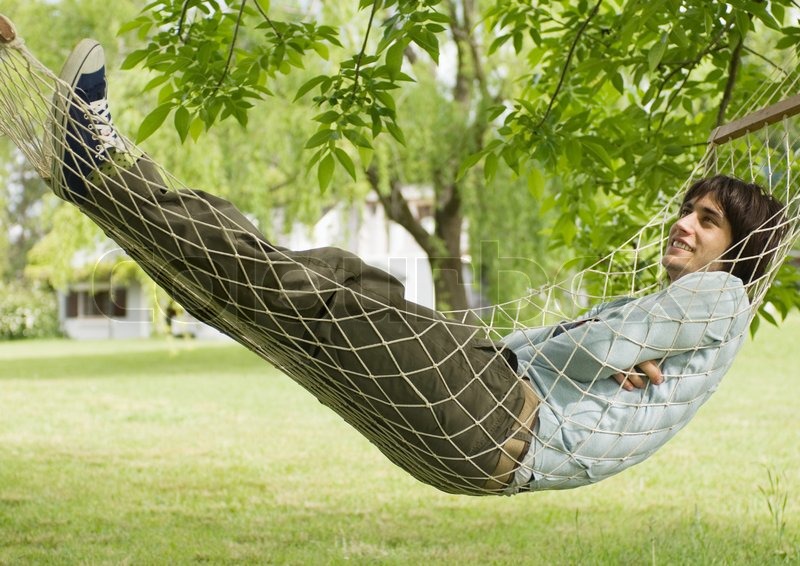 desear
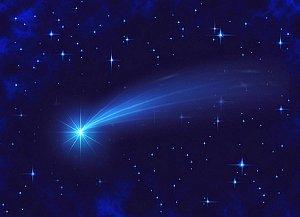 dibujar
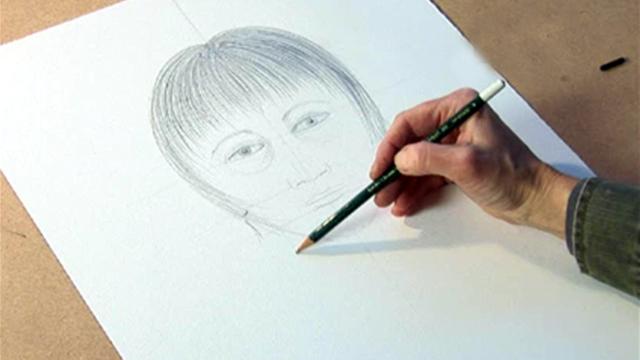 enseñar
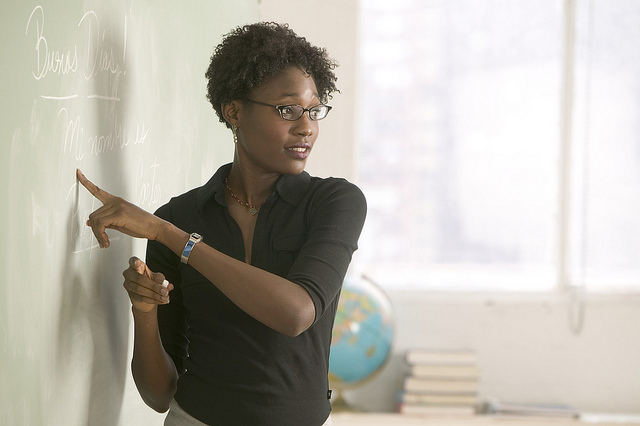 Escuchar la radio/música
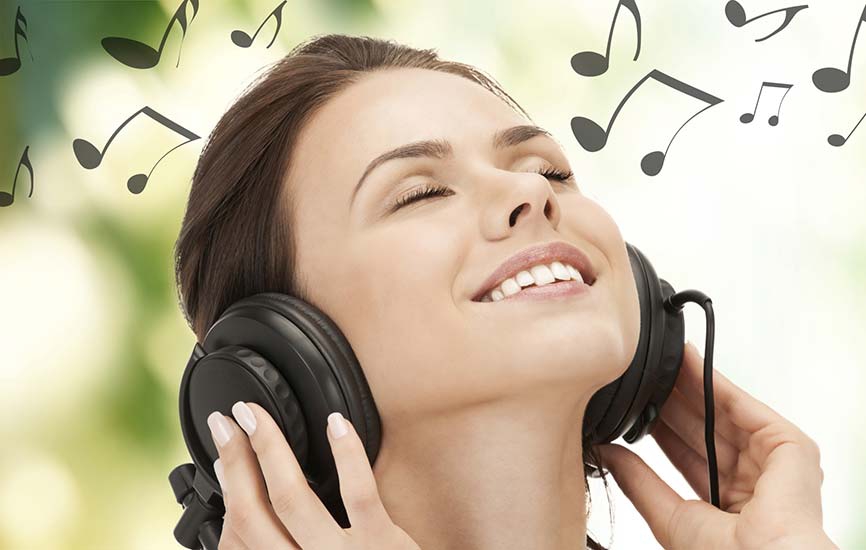 esperar
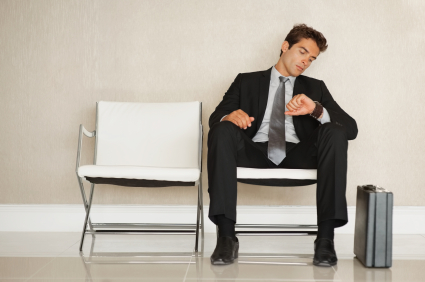 estudiar
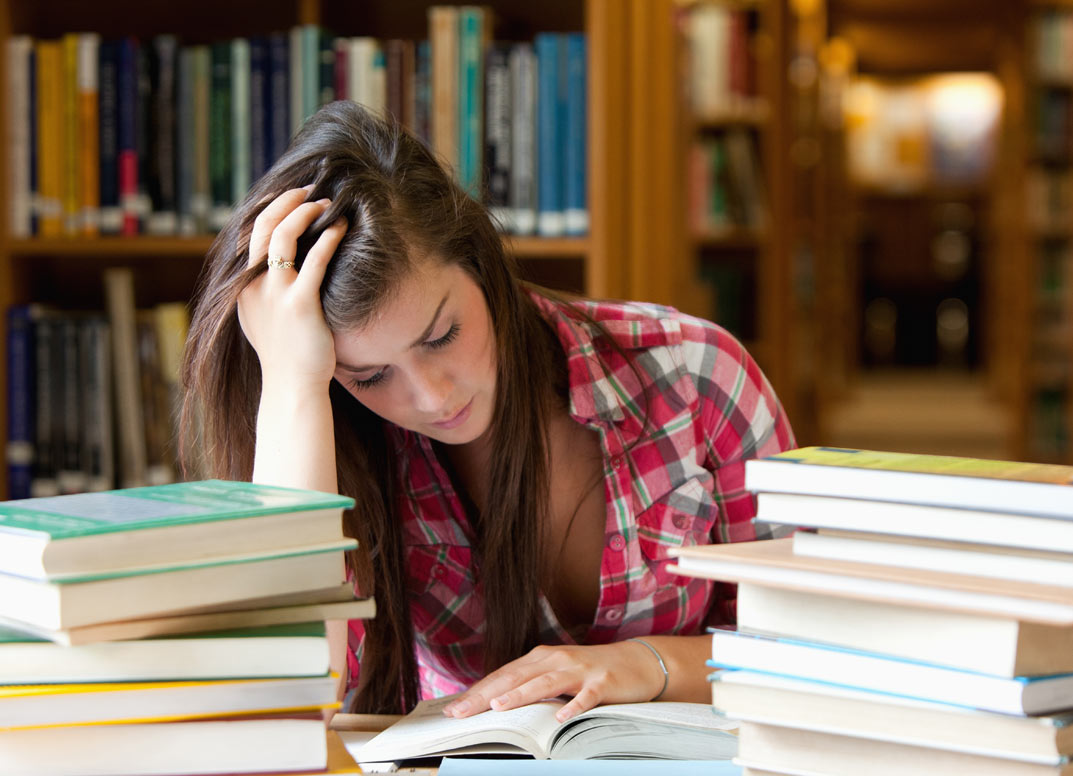 explicar
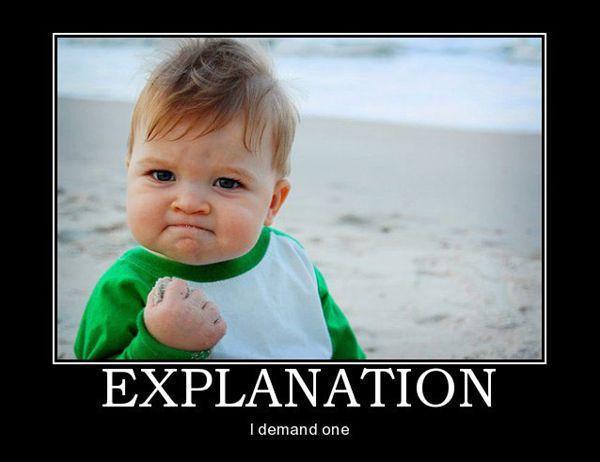 gustar
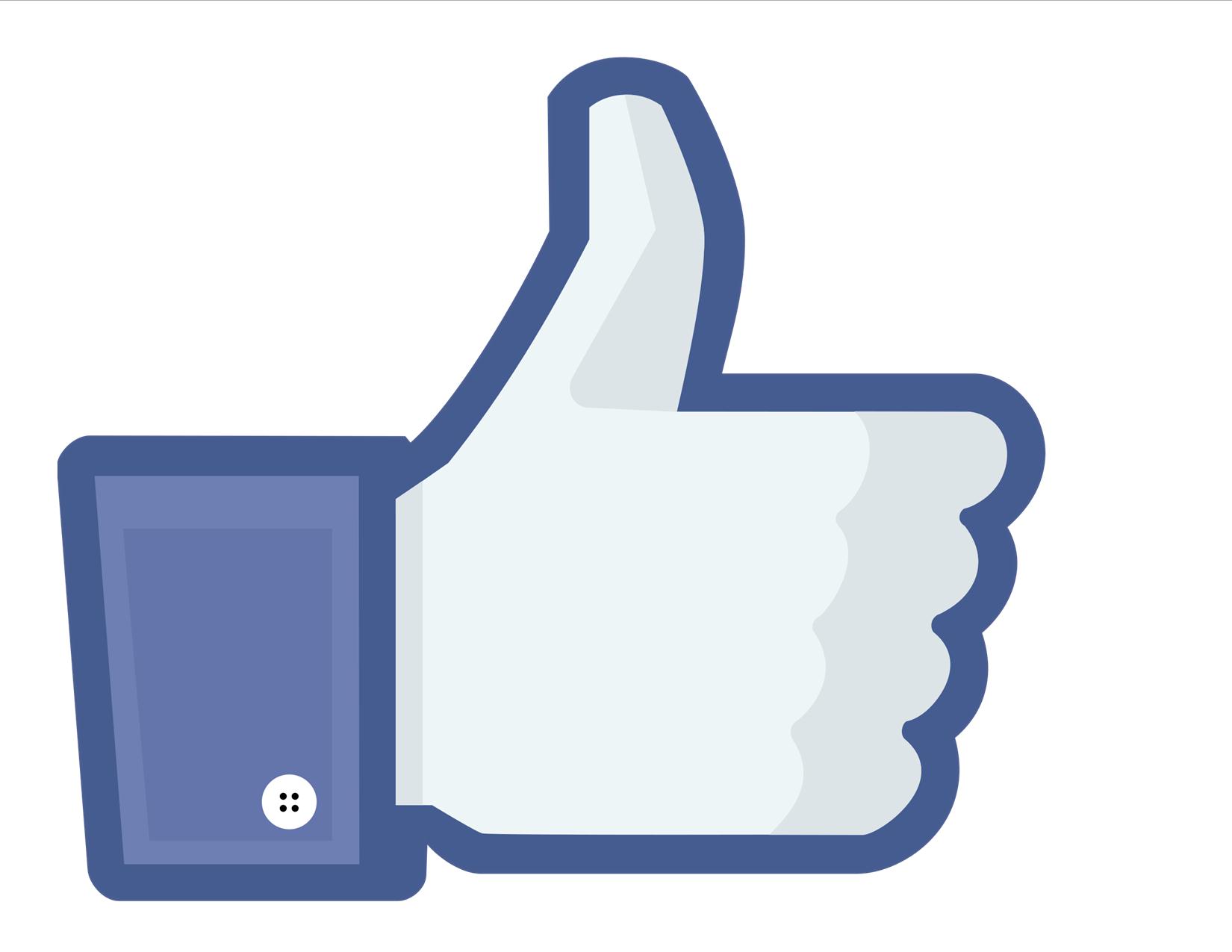 hablar
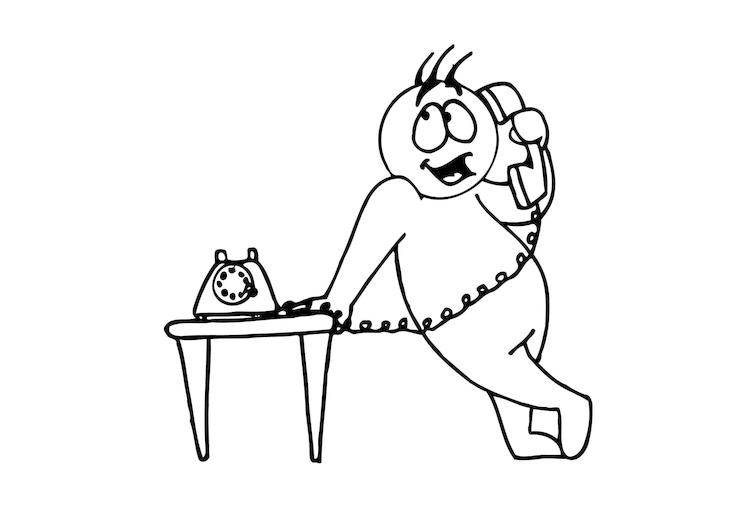 llegar
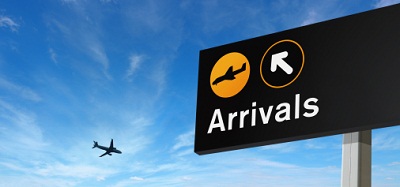 llevar
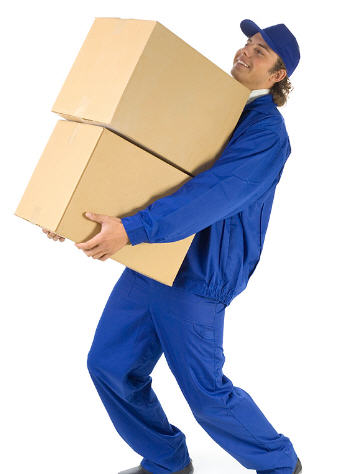 mirar
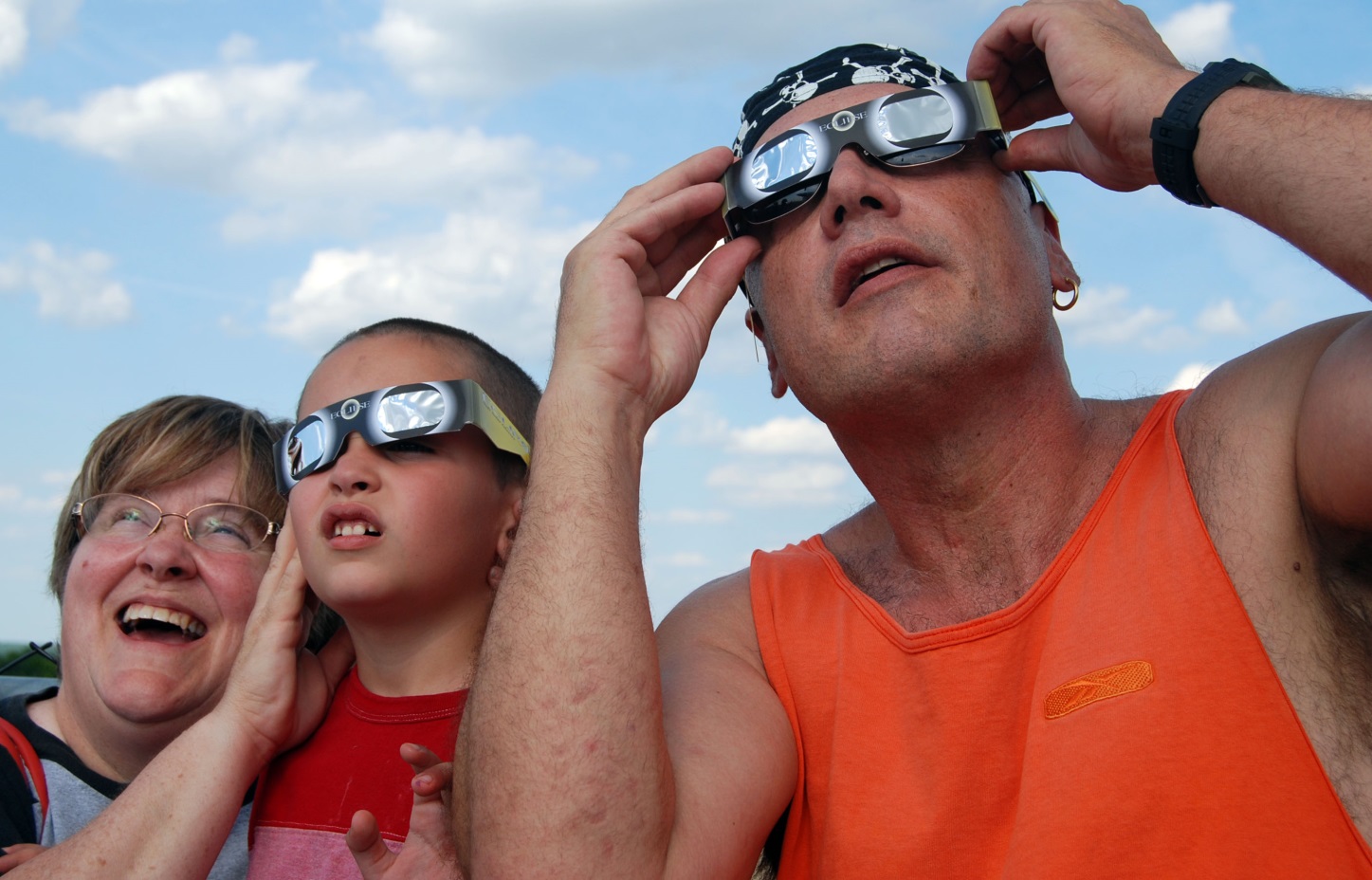 necesitar
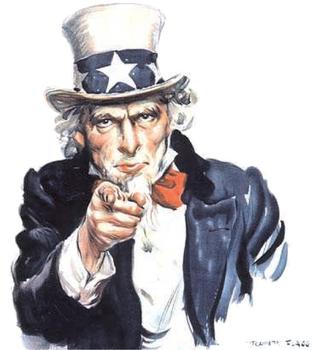 practicar
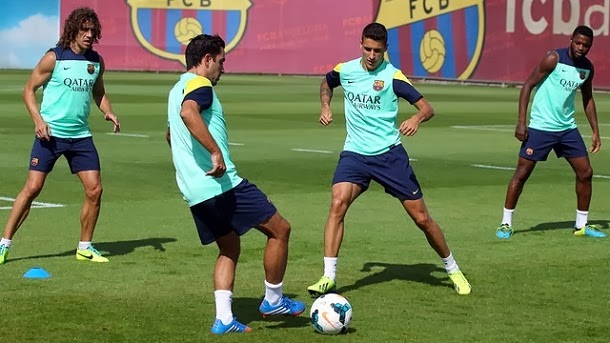 preguntar
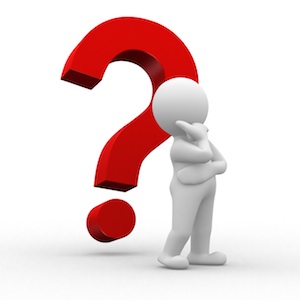 preparar
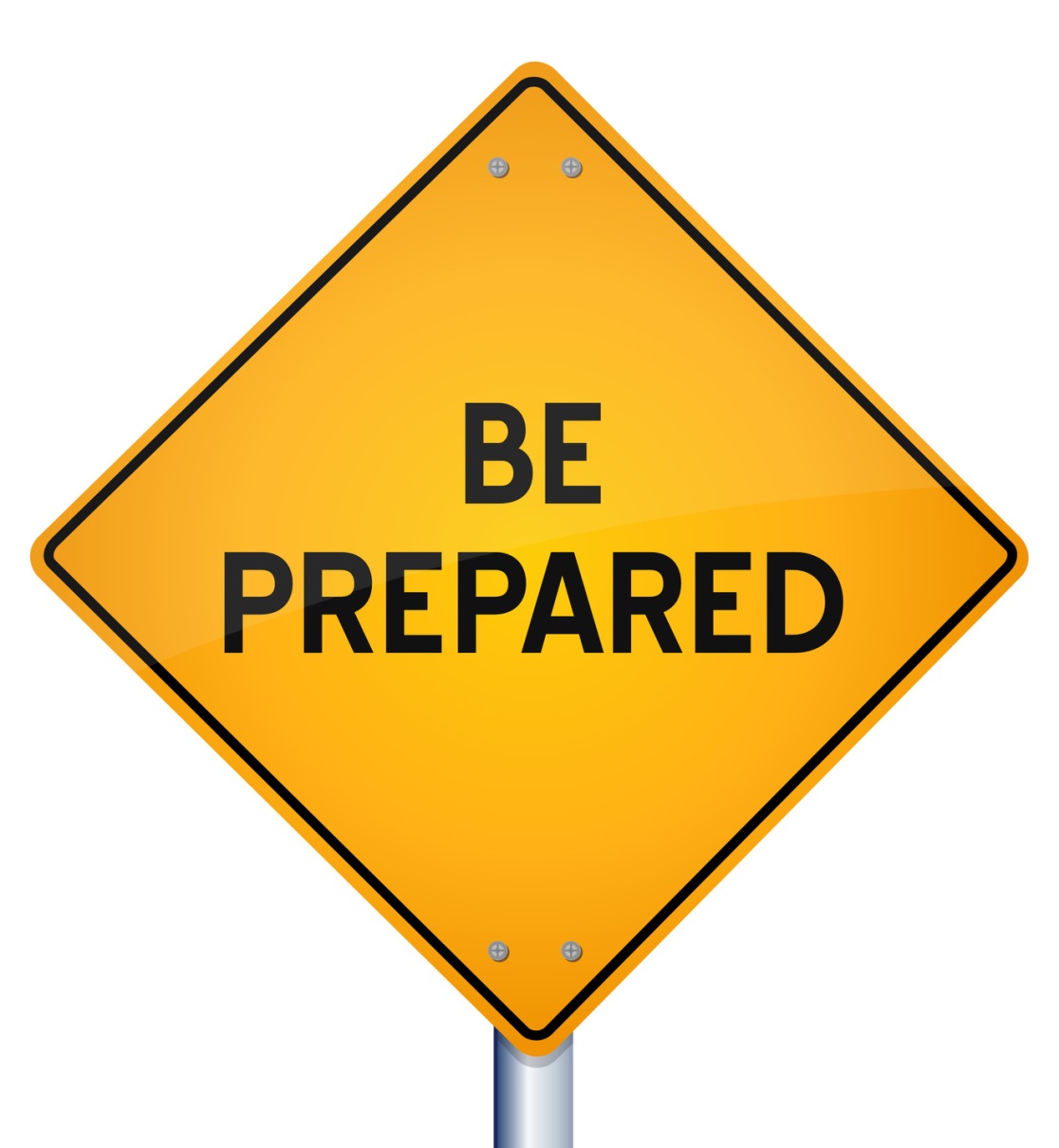 regresar
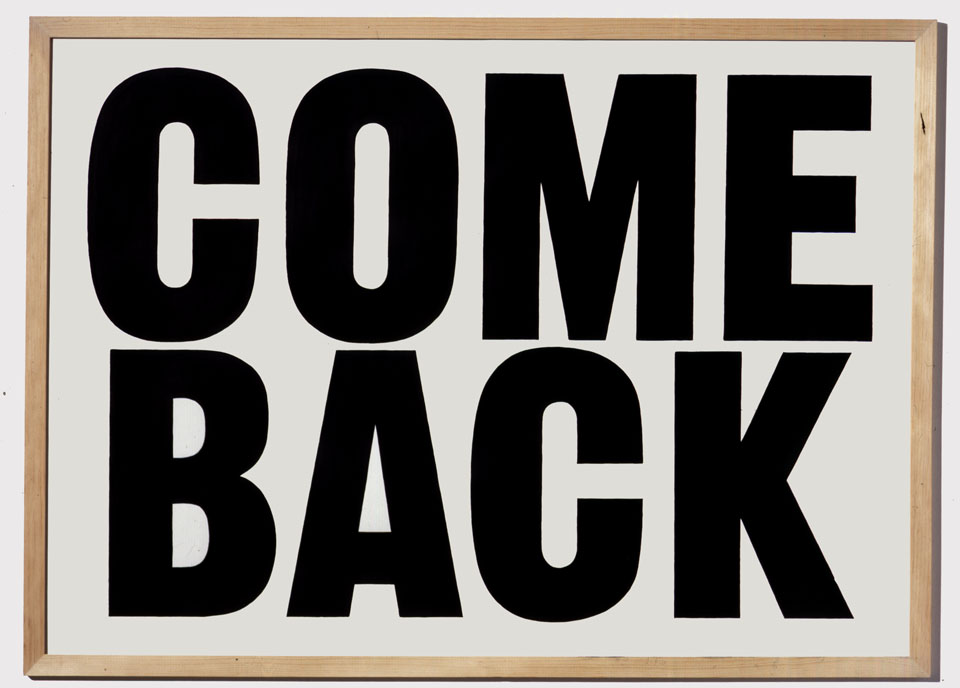 terminar
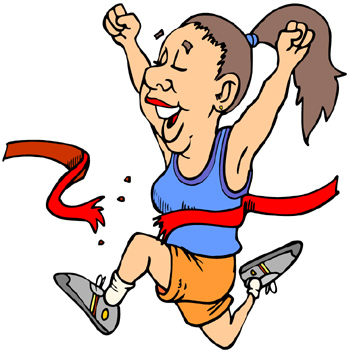 tomar
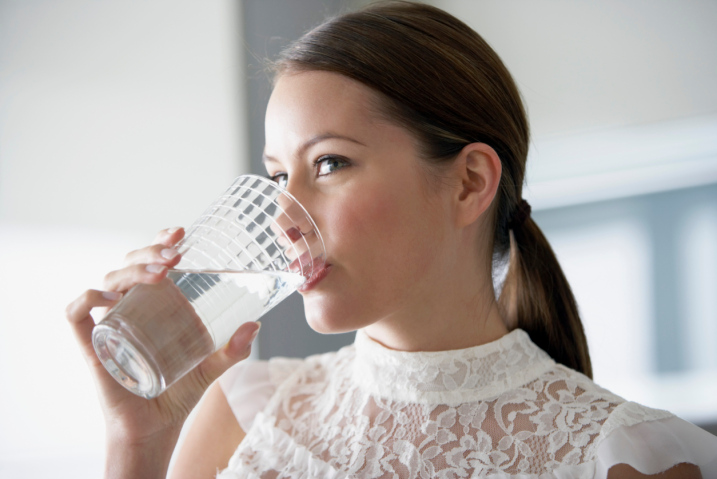 trabajar
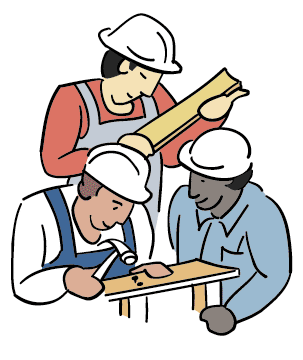 viajar
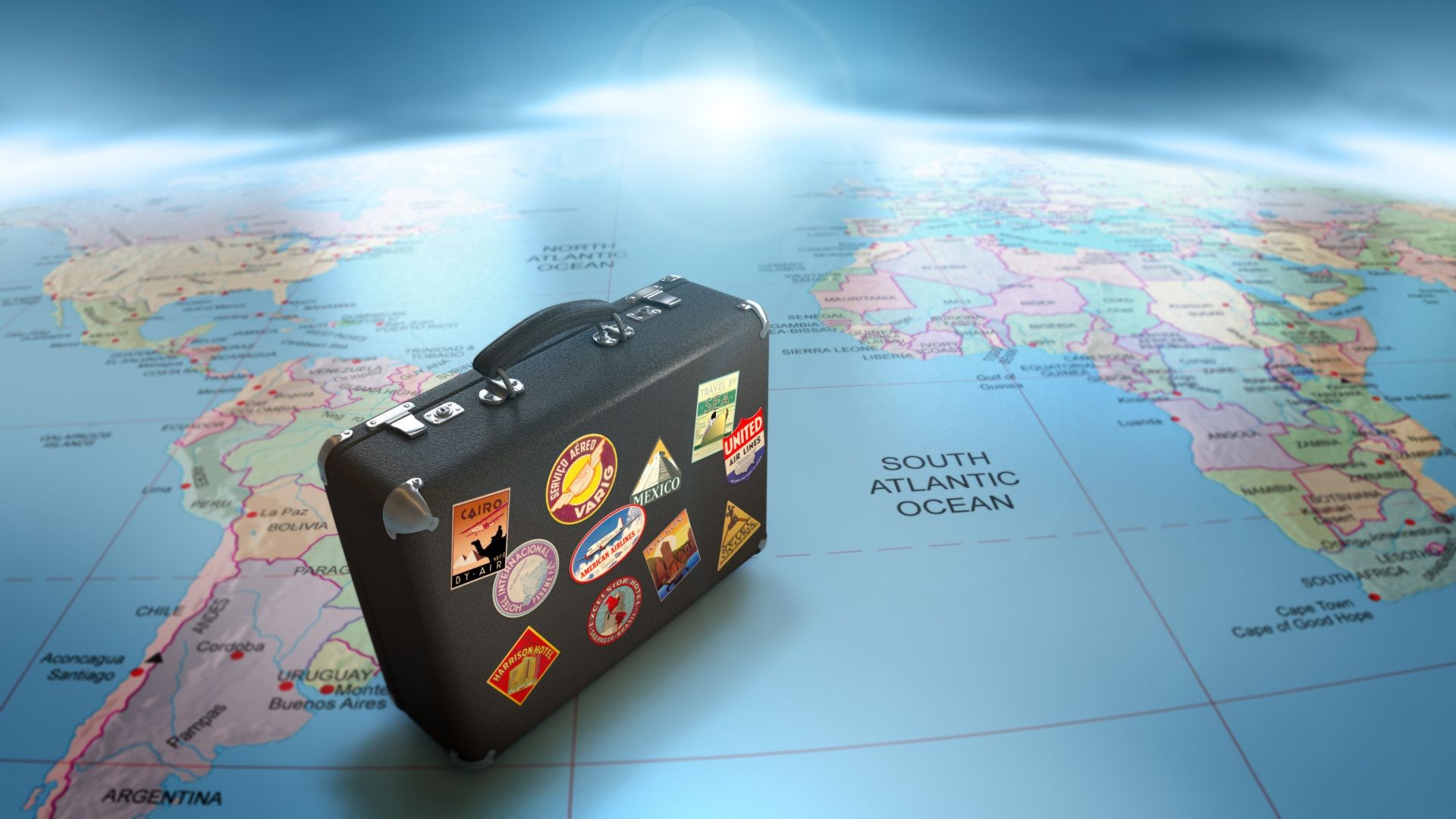